Insurance in Sport
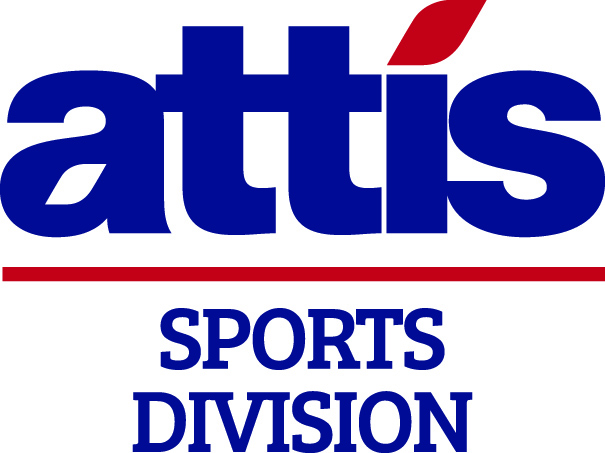 Alyn Spratt – Director
07786 768431
alyn.spratt@attissports.com 
www.attissports.com
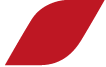 Agenda
Introduction to Attis Sports
Overview of current market
Challenges you and other organisations face
Strategies for you ahead of renewal
Q & A
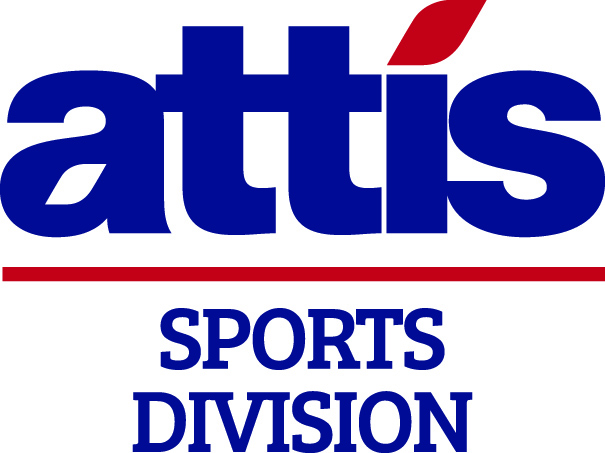 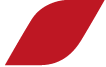 Attis Insurance Brokers
Independent Insurance Brokerage est. 2021
Founded by Joe Henderson MBE
We have decades of specialist expertise within our sectors
‘Who Cares Wins’
100 Staff and £60m GWP
Insurance Broking, Claims Management, Risk Management Consultancy, Medical, Wealth and Employee Benefits
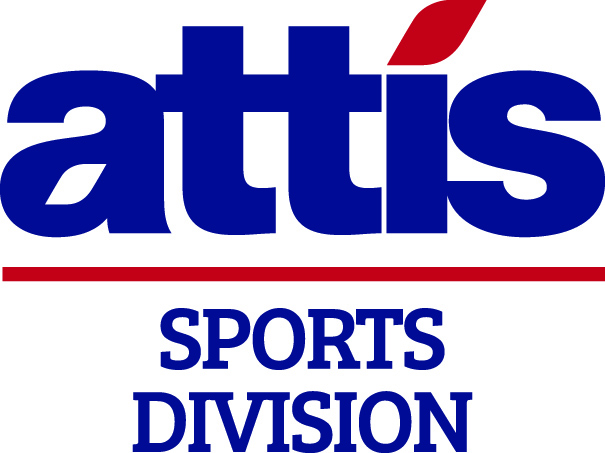 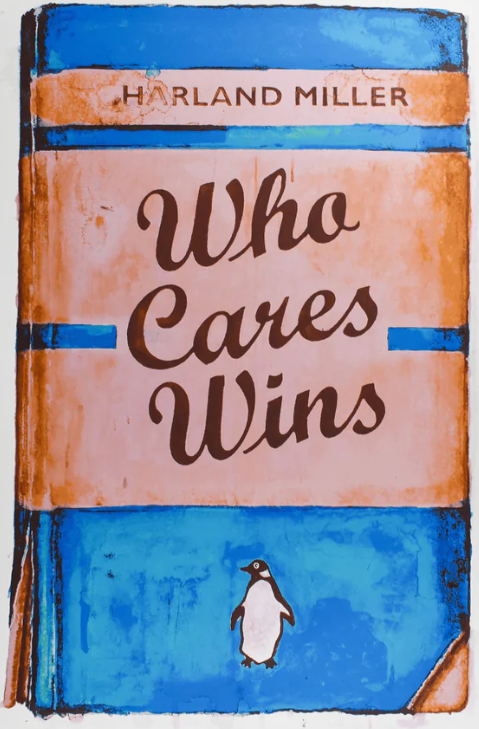 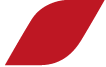 Introduction to Attis Sports Division
Joined Attis Sports in July 2022
20 years industry experience - specialised in Sport and Leisure for the last 15 years
Worked for two of the largest brokers globally
Clients have ranged from Amateur to Professional Clubs, National Governing Bodies to International Event Organisers and Leisure Operators through to Commercial Business within the Sport ‘eco-system’
The sport team have combined 60+ years in the Sport Insurance sector
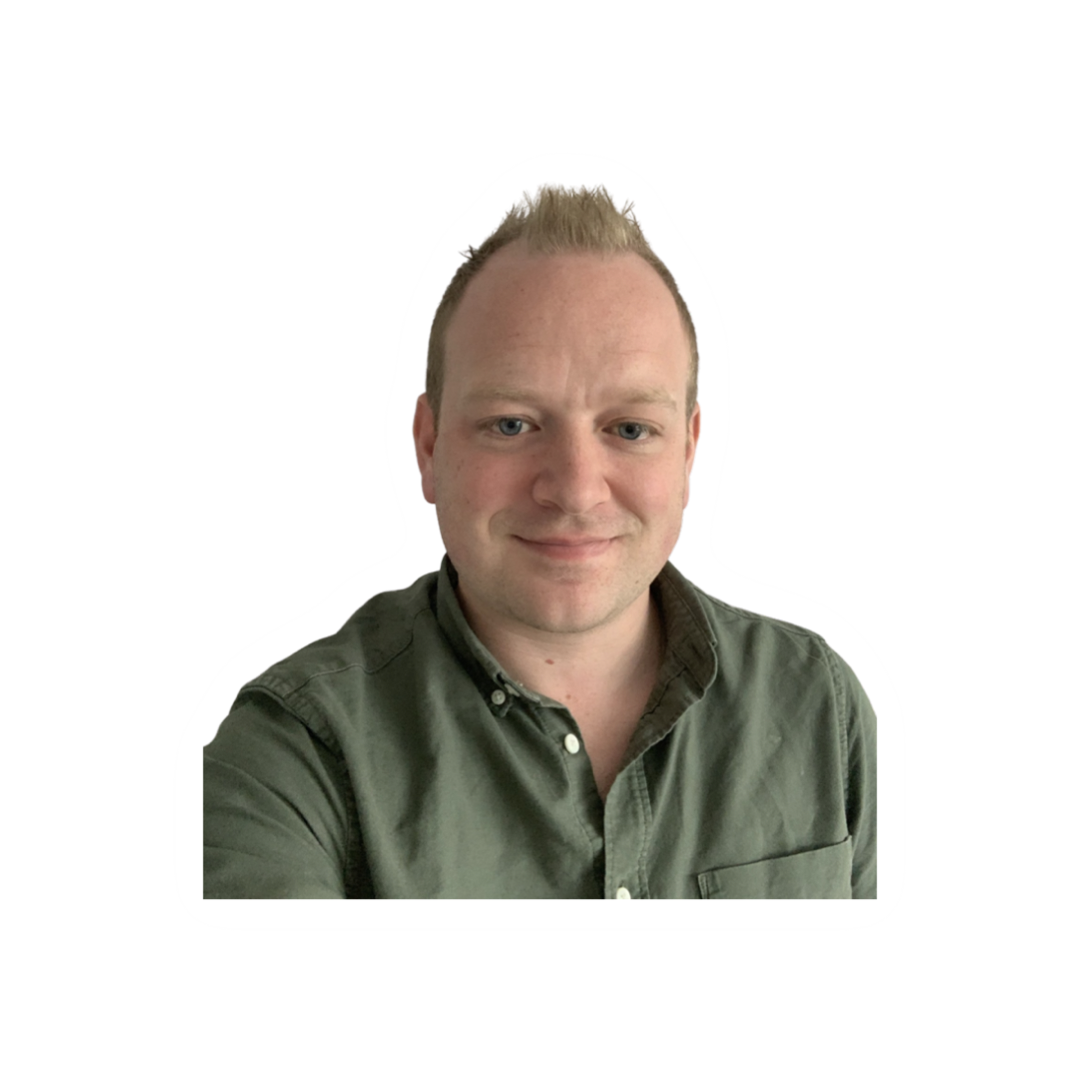 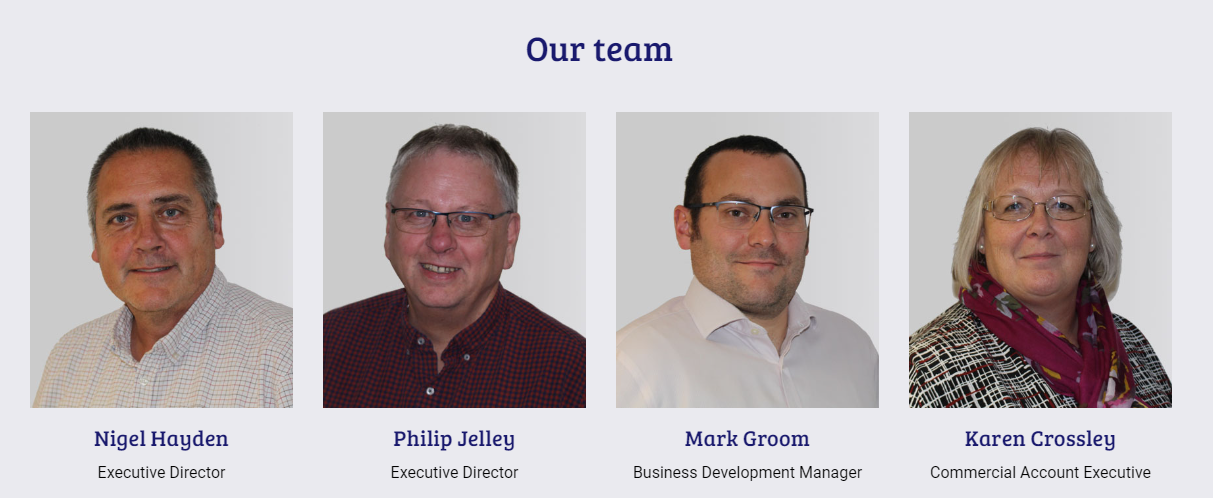 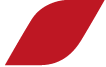 Overview of current market
Generally, everybody is facing a challenging insurance market
Sport & Leisure sector across the UK are all facing challenges with organisations in NI particularly effected
Rating increases anywhere from 10% to 25% for claims free risks.  Considerably higher for those with claims
Some reasons include:
Current market volatility 
Still some implications from Brexit
Impacting for All Ireland Bodies 
Reducing Capacity and Narrowing Risk Appetite
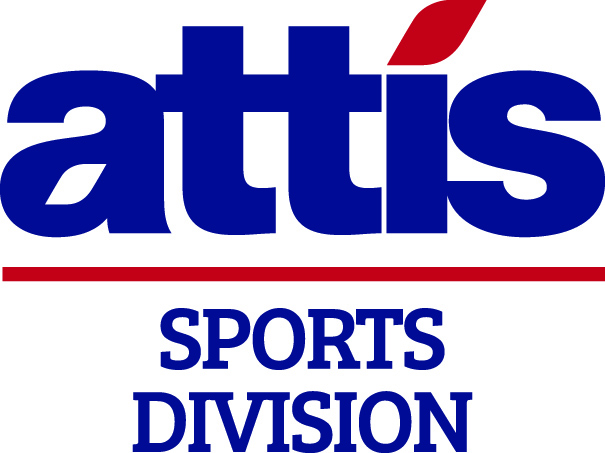 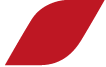 Reducing Capacity and Narrowing Appetite
Number of insurers have withdrawn from the Sport & Leisure sectors. Sports facing increased challenges include:

Contact Sport – mainly Football & Rugby
Motorsport
Golf
Why?

Many factors at play, these include but are not limited to:
Concussion / CTE Class action cases underway in Rugby with a group of 40 retired Footballers preparing to take similar action. 
Narrowing appetite of underwriters who are keen to ‘cleanse’ their book of poor performing risks or sports that carry a high frequency or severity of claims
Discount / Ogden Rate – undoubtedly causing biggest impact to insurers position/view of Northern Ireland
Cont…
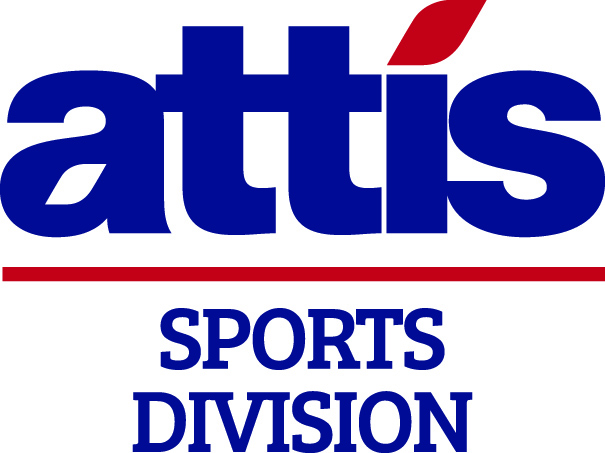 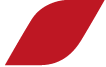 Reducing Capacity and Narrowing Appetite
What is the Ogden/Discount Rate?

Also known as personal injury rate
Method of award calculations for major personal injury claims.
Higher Discount Rate = Lower Claims Settlement
Insurers factor this rate into their pricing models
22nd March 2022 Justice Minister, Naomi Long introduced the lowest discount rate in the UK for Northern Ireland at    -1.5% 
Let me give you an example of how this effects claims costs for insurers….

Cont…
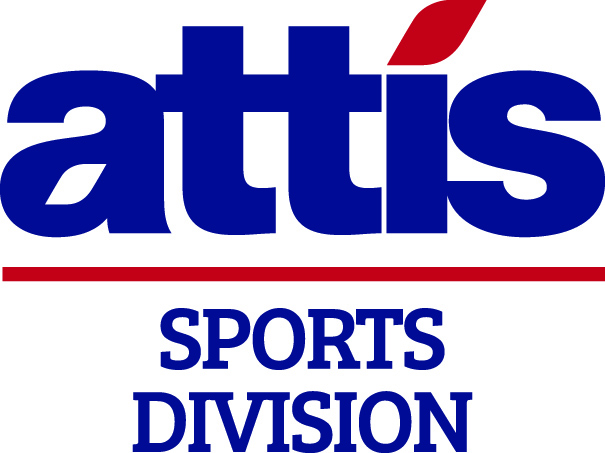 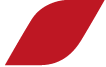 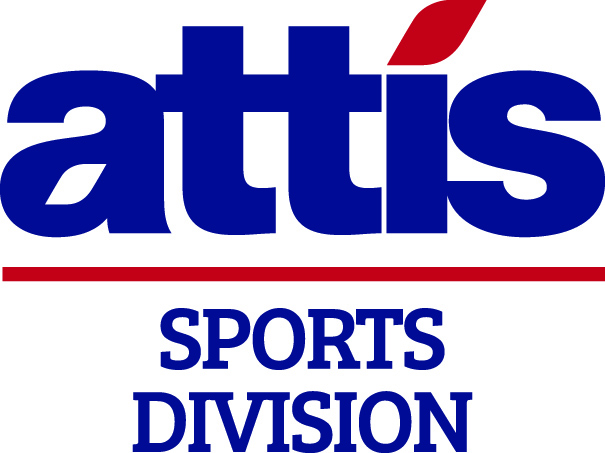 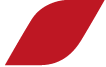 Other challenges we are seeing…
Conditions being applied to Public Liability cover to exclude or restrict cover in respect of Abuse and Concussion/CTE claims

Increased excesses being applied especially in higher risk sectors and leisure operators

Insurers struggling with Total Sum Insured limits – relevant for clubs or organisations that may have large Property and Business Interruption sums insured.

Clients have to source ‘Excess Layer’ cover to top up Public Liability limits becoming more common. Again leading to more premium.
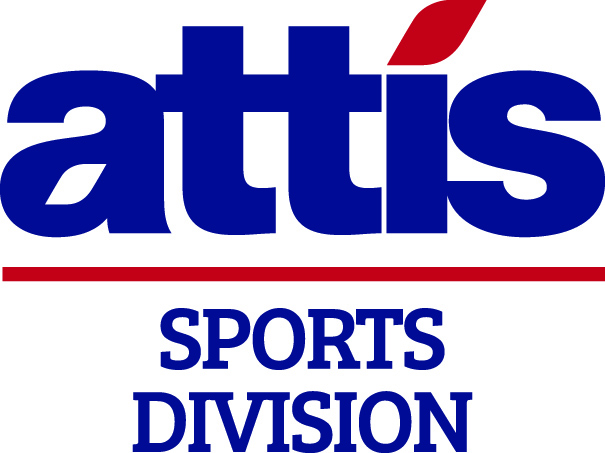 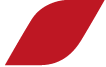 Strategies
Early Engagement 
4 to 6 weeks ahead of renewal – don’t wait for your broker to contact you!
Some General Insurance Brokers may not be aware of the challenging market conditions in advance of handling your renewal. 
Be armed with Risk Information
Request your 5 year Confirmed Claims Experience
Have sample Risk Assessments, especially for any high-risk activities. 
Be informed in respect of your Child Protection Policies, Security or Alarm details and any other key information
Consider Adequacy of your sums insured and policy limits
If you choose to seek alternatives…..don’t engage too many Brokers
Counter productive to have more than two (or max three) involved
Speak to a Specialist Broker, for example…………….Attis Sports
Being armed with your risk information will produce best results
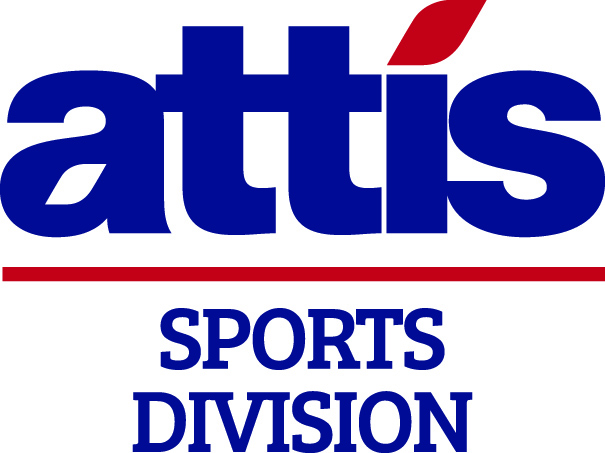 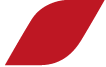 Adequacy of Sums Insured and Limits
Considerations

Buildings Valuation

When did you last seek Professional advice regarding your buildings sum insured?
Professional Buildings Valuations are recommended at least once every 5 years
Services available for as little as £105 + VAT to answer this question

Public Liability – Limit of Indemnity

Considering the impact of Odgen/Discount rate – is your current Limit adequate?
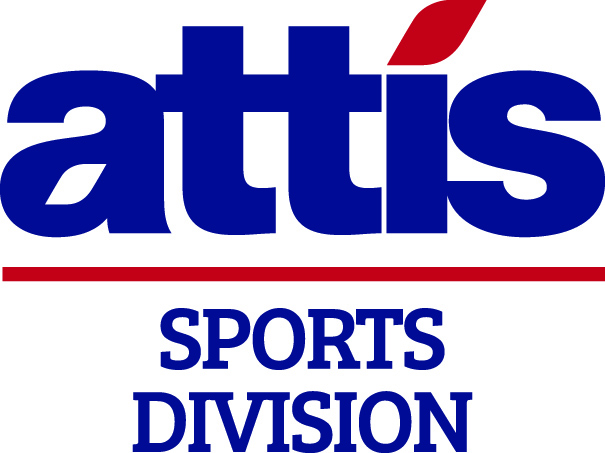 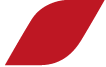 Thank You
Questions?
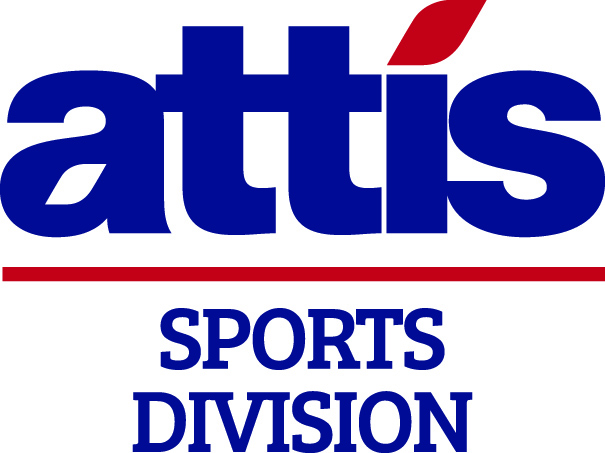 Alyn Spratt – Director
07786 768431
alyn.spratt@attissports.com 
www.attissports.com
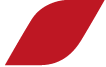